Learning Intention:To use verbs
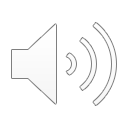 What is a verb?
A verb is a word, it is a doing word!

A verb is something that you can do.
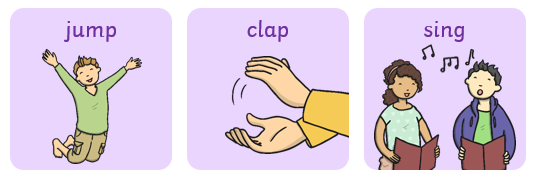 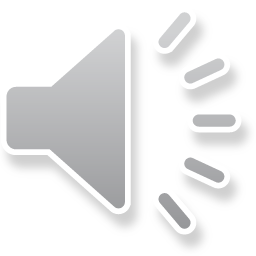 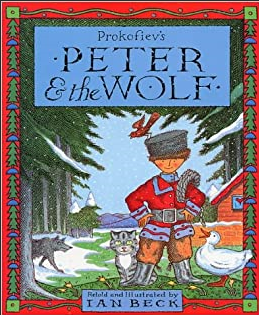 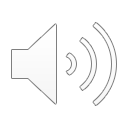 [Speaker Notes: Do you remember when we found the verbs in our story, ‘Peter and the Wolf’?]
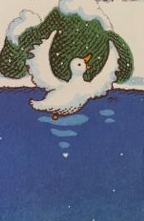 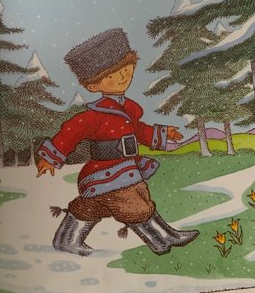 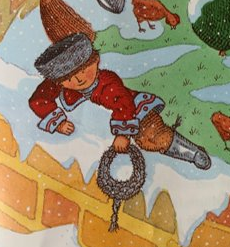 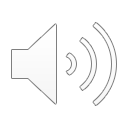 [Speaker Notes: We had Peter can walk. Duck can swim. Peter can climb.]
Verb Bank:
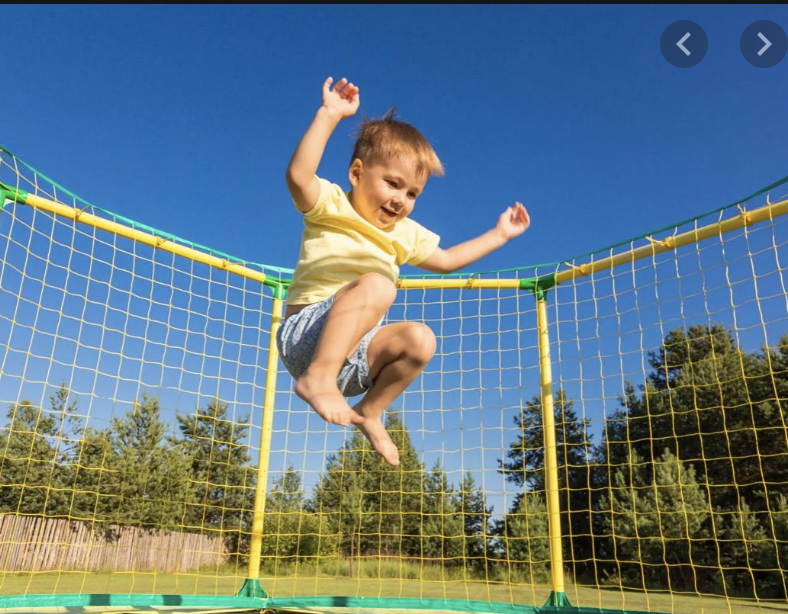 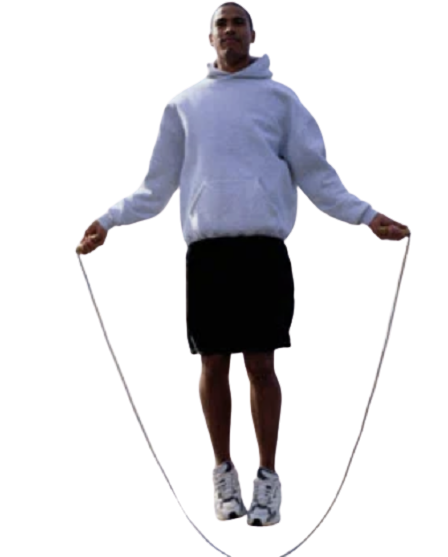 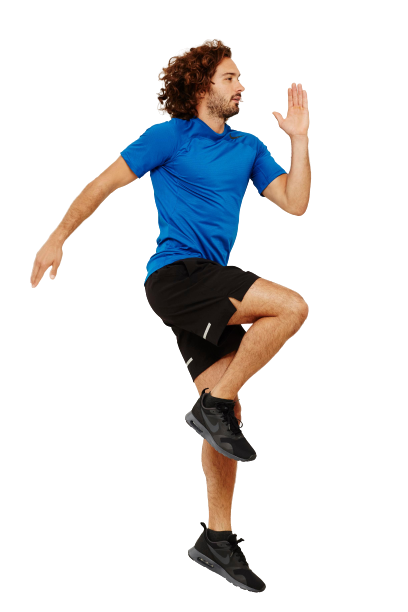 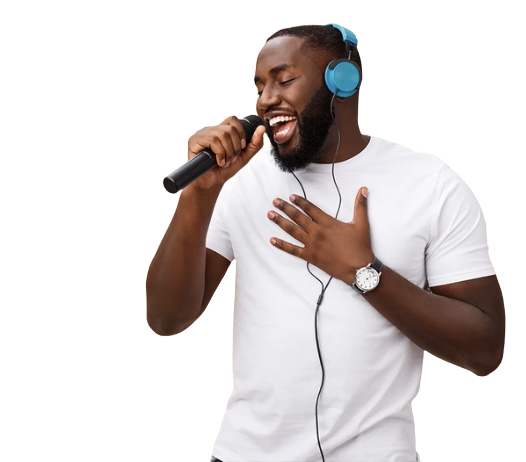 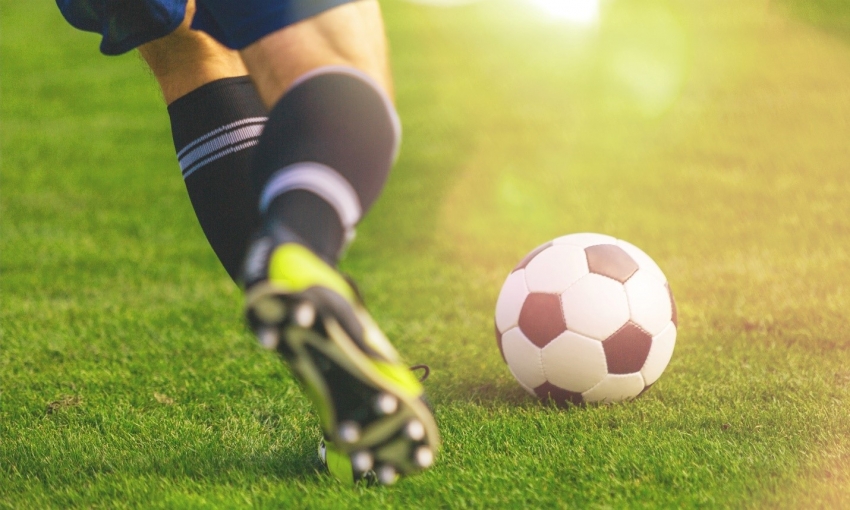 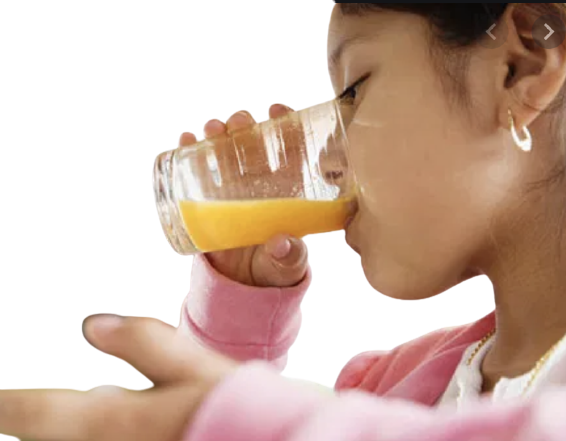 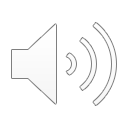 [Speaker Notes: Today, I want to have a little bit of fun with the verbs. Here are some of the verbs from our verb bank yesterday, and I want to use some of those to change the verbs in ‘Peter and the Wolf’. Let’s look at them again… hop, skip, jump, sing, kick, drink.]
My turn:
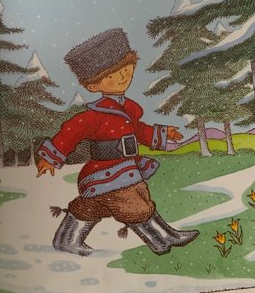 Peter can walk.
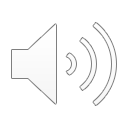 [Speaker Notes: My turn. The verb here is walk, Peter can walk. I’m going to get rid of walk, and change it to a new verb… watch!]
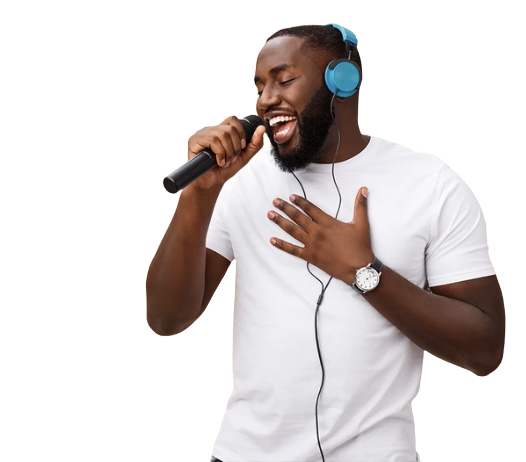 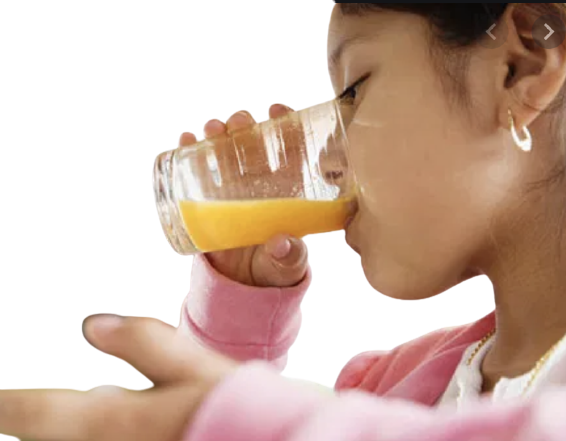 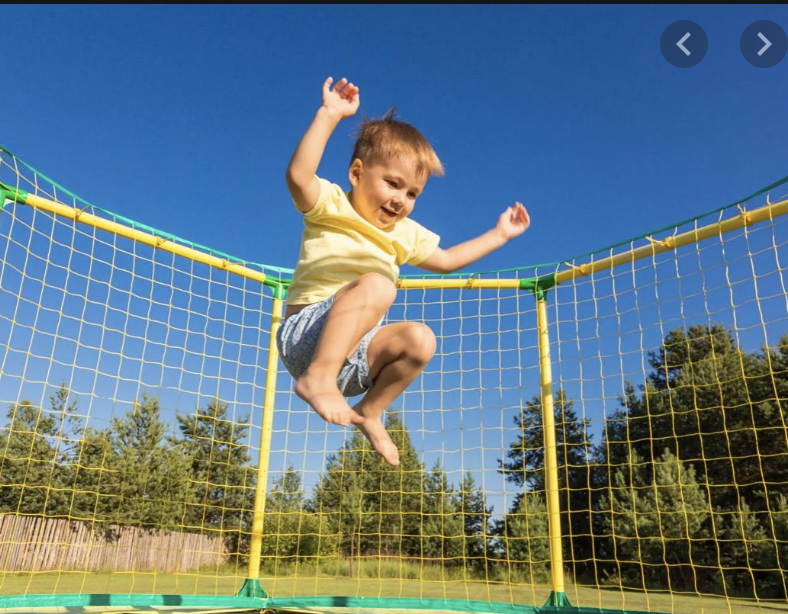 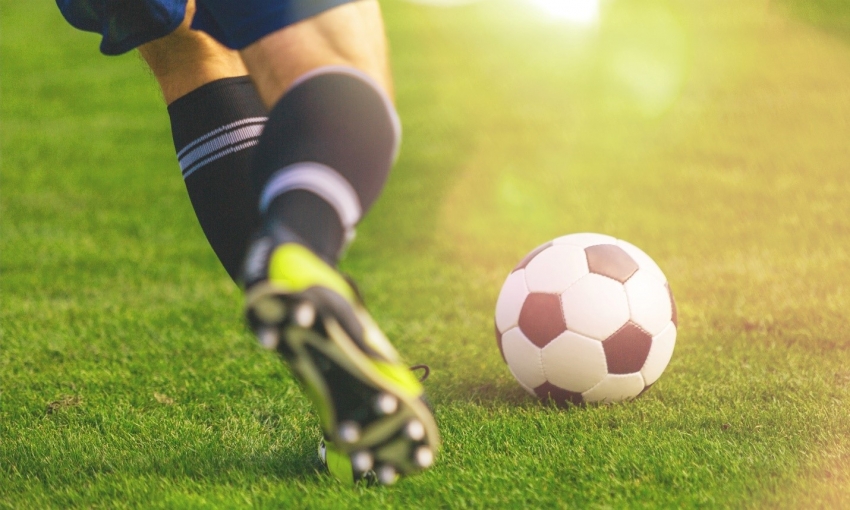 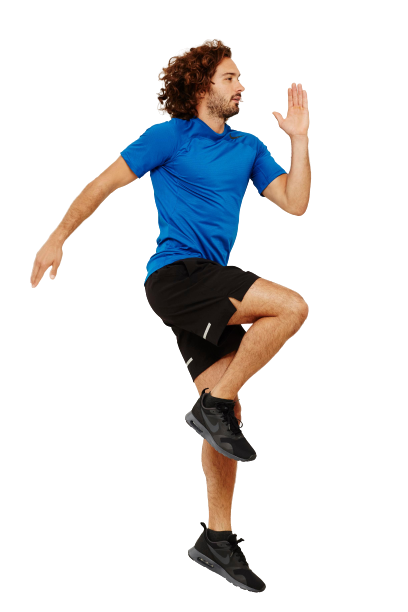 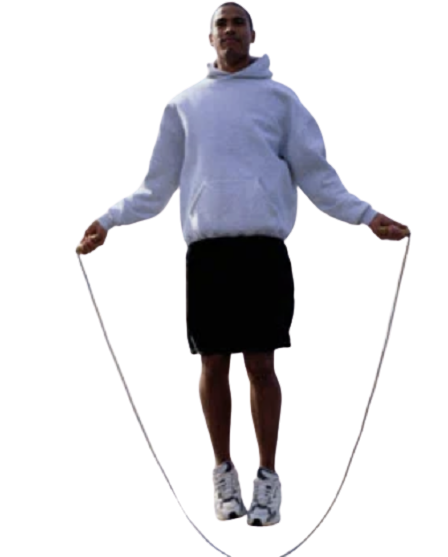 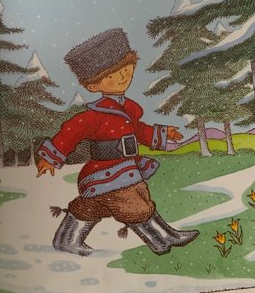 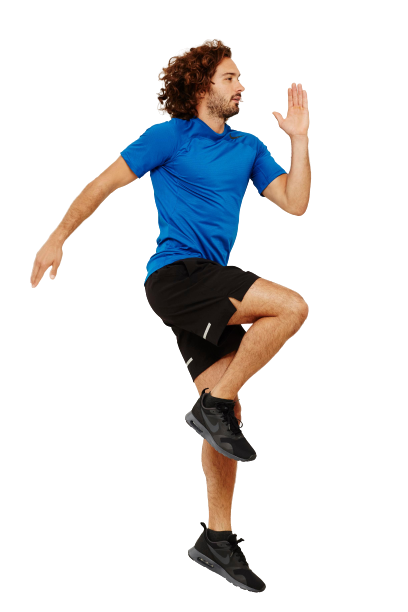 can
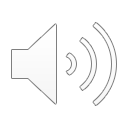 [Speaker Notes: I’m going to use the verb bank at the top to choose a new verb. Hop is the verb. Peter can hop.]
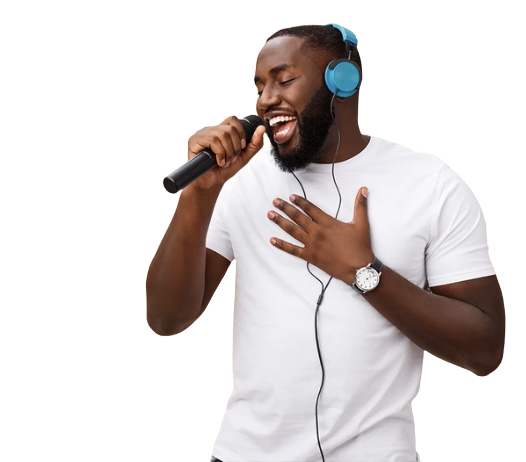 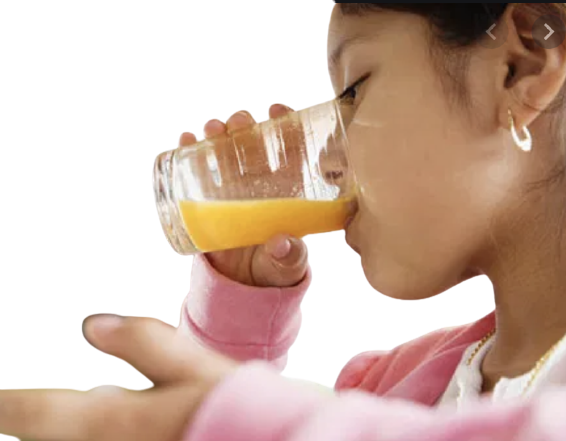 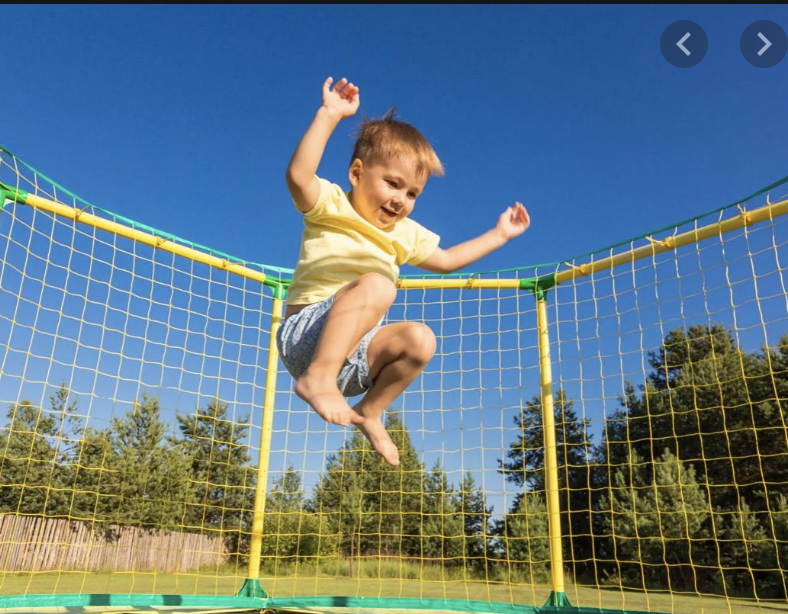 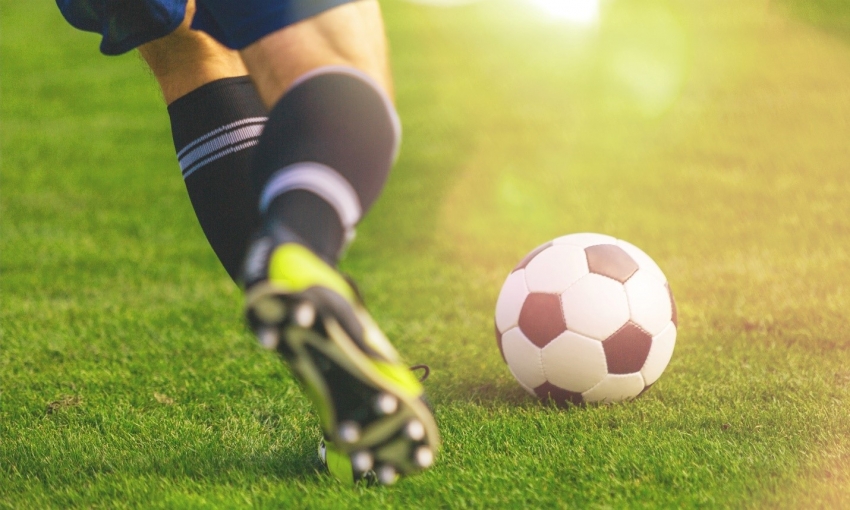 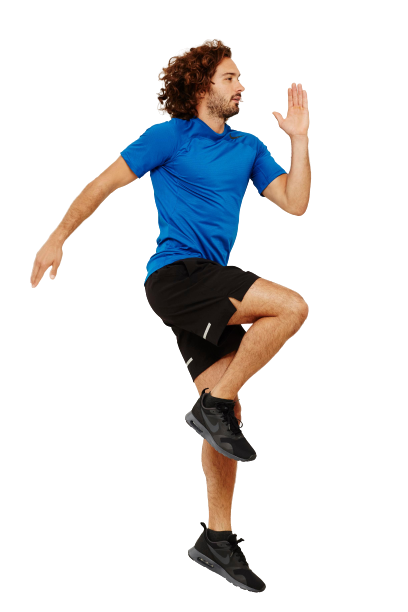 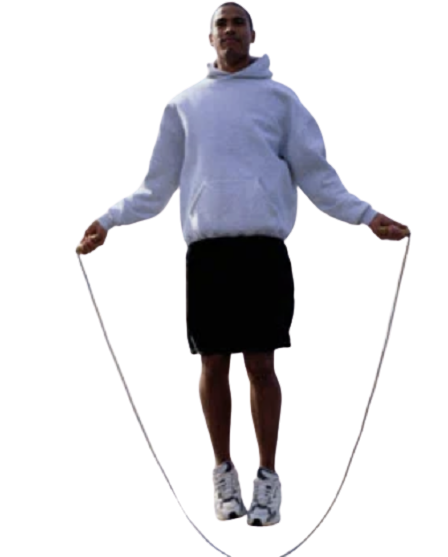 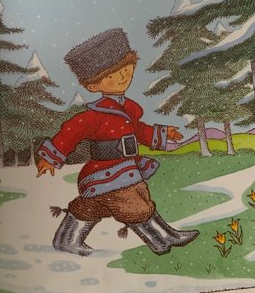 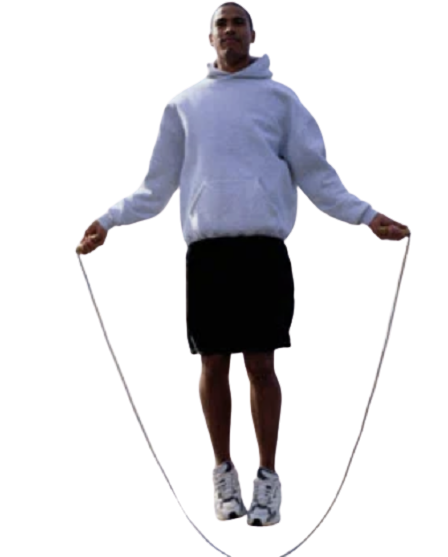 can
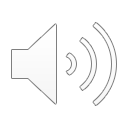 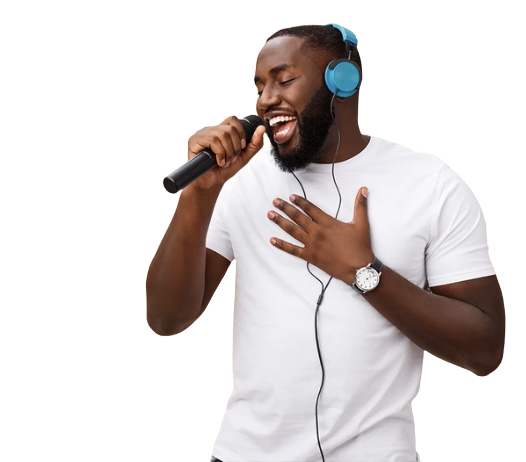 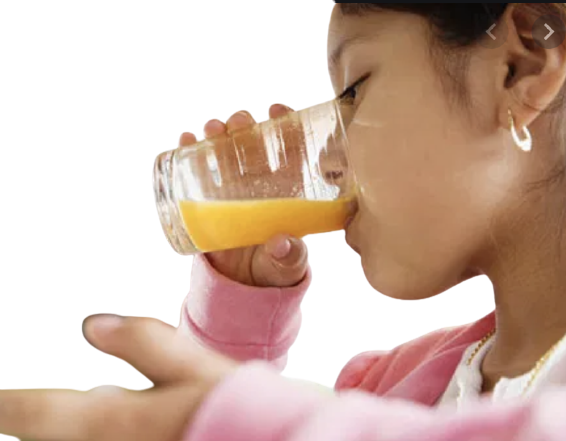 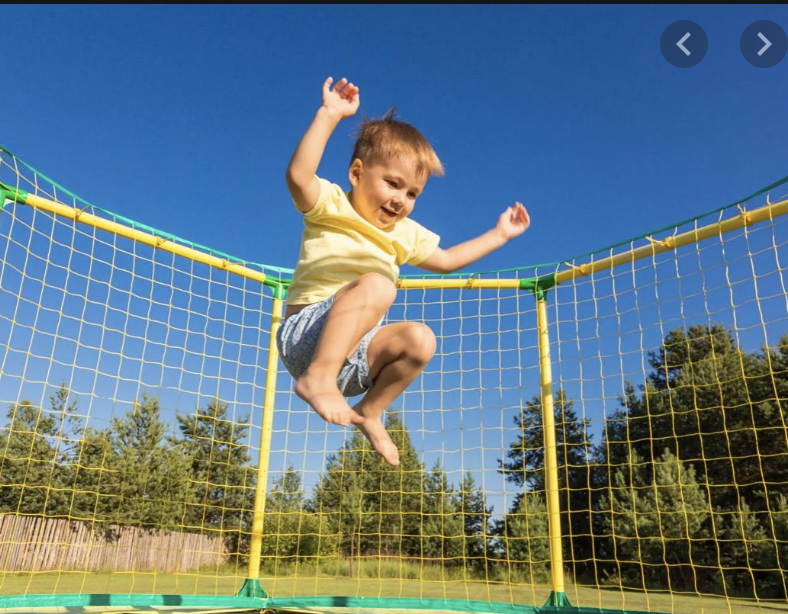 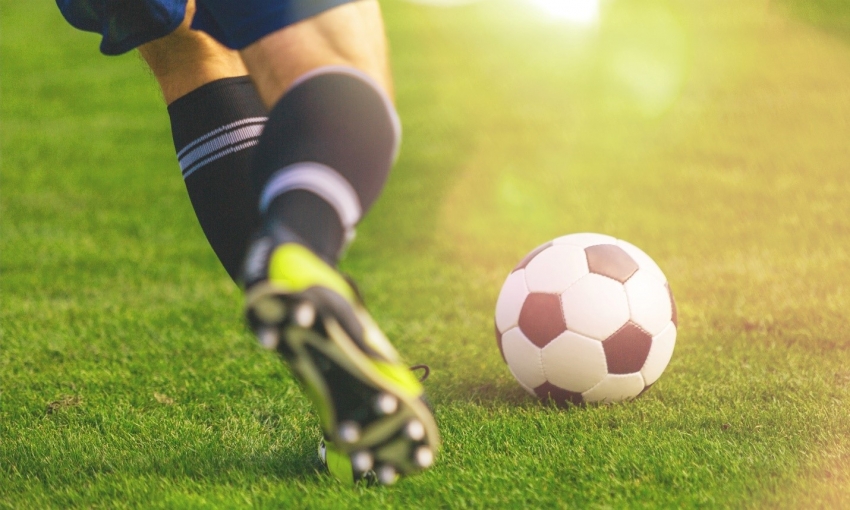 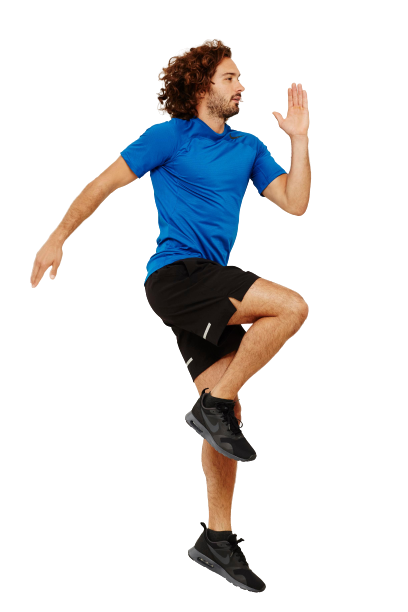 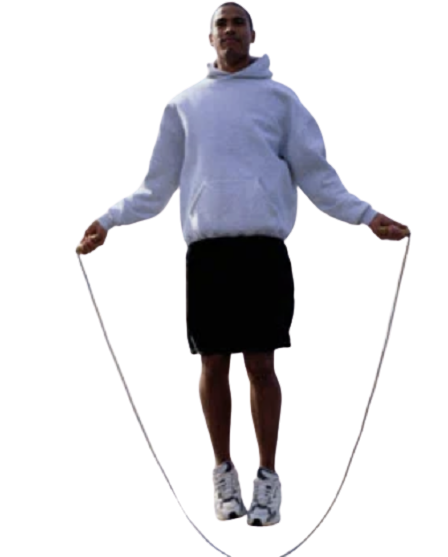 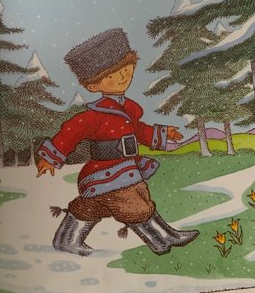 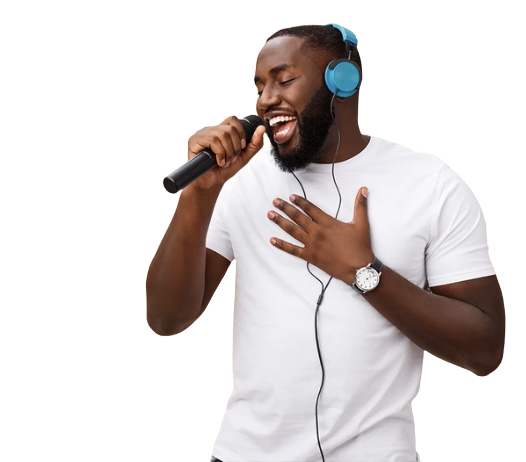 can
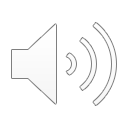 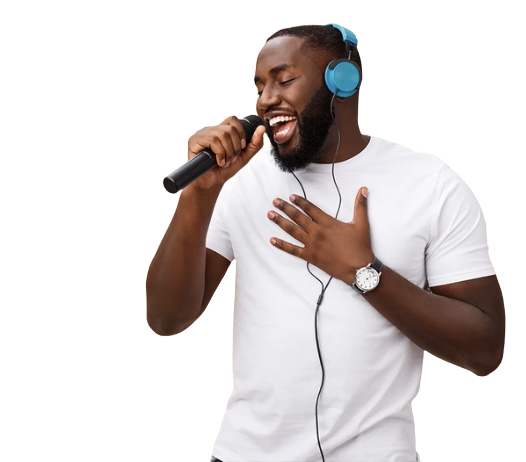 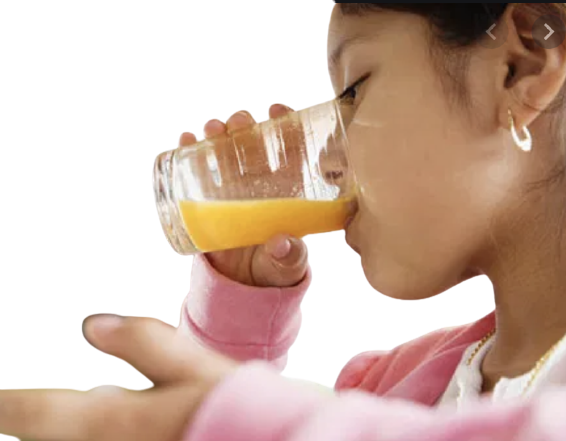 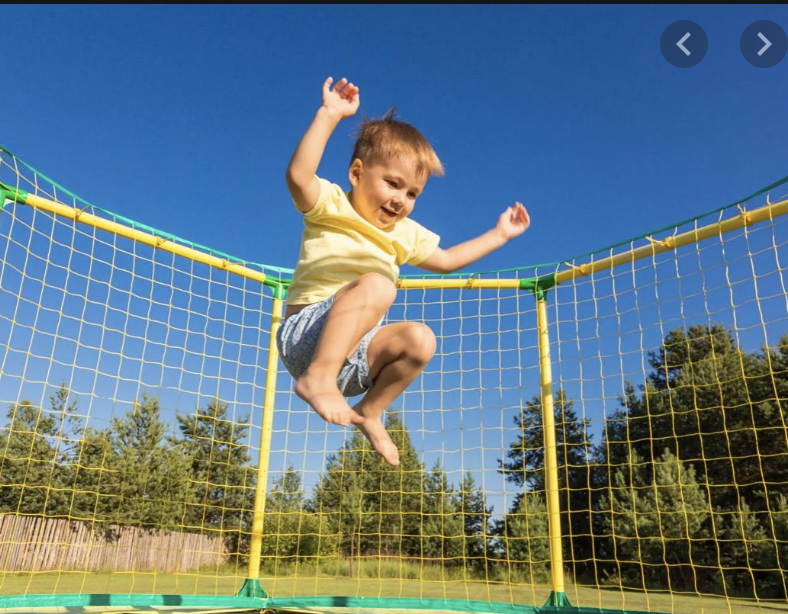 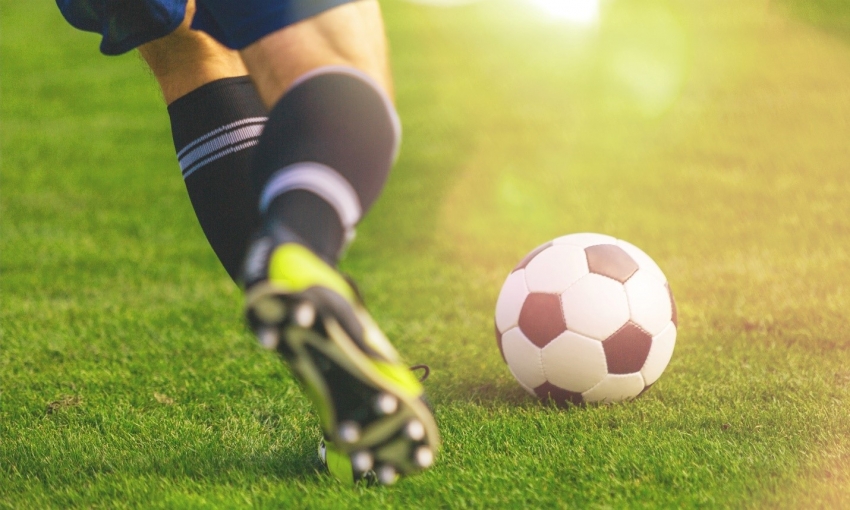 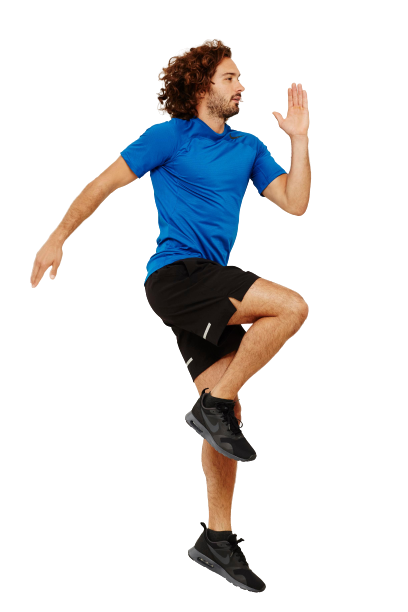 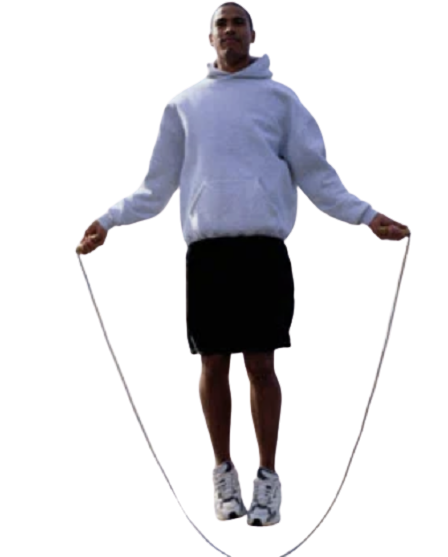 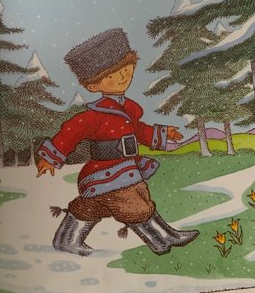 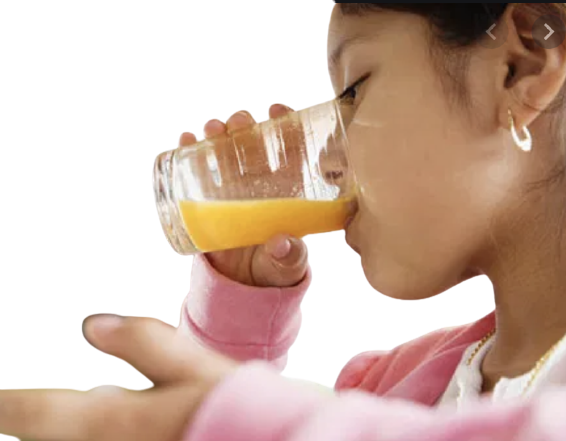 can
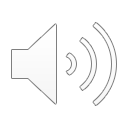 Your turn:
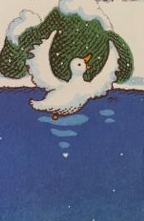 Duck can swim.
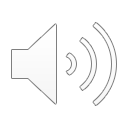 [Speaker Notes: Your turn! Time to change the verb, instead of duck can swim…]
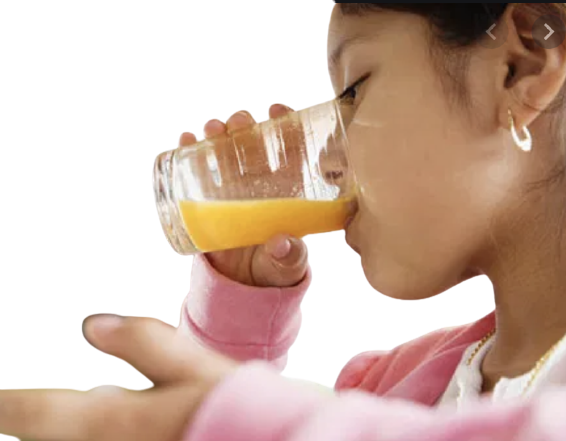 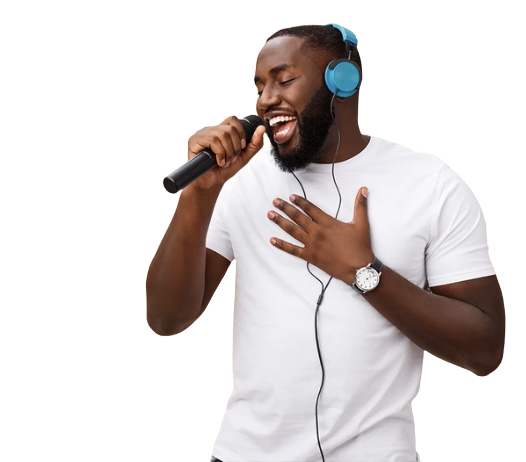 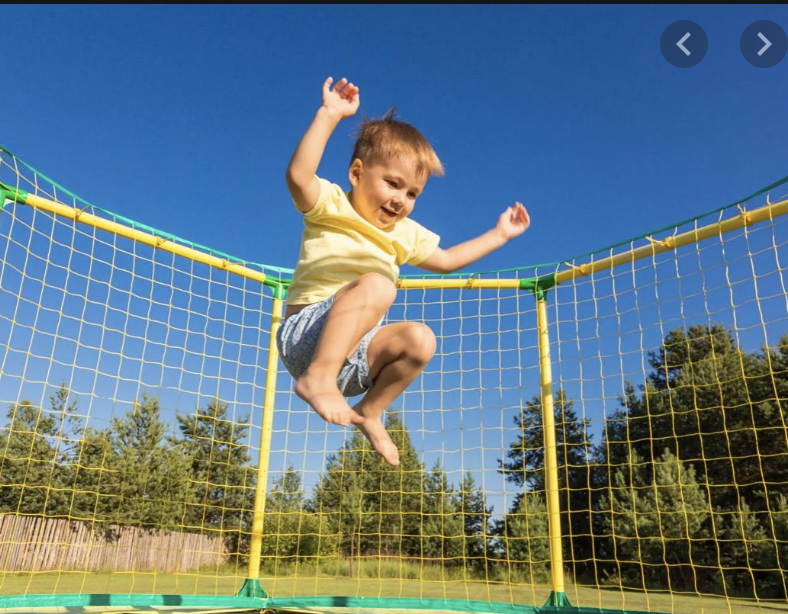 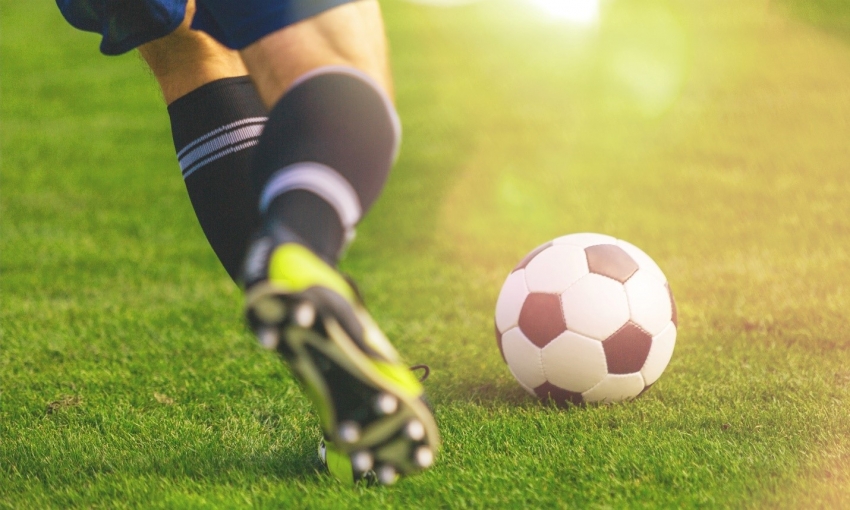 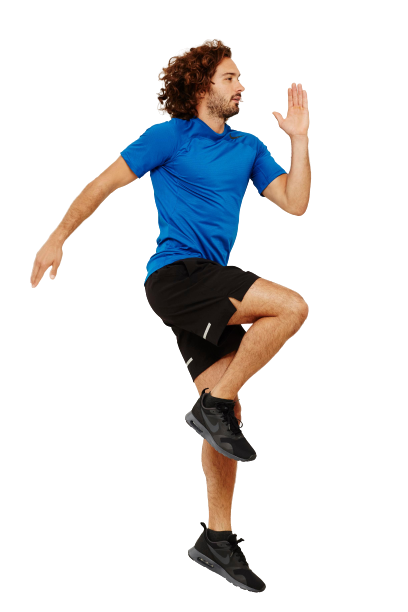 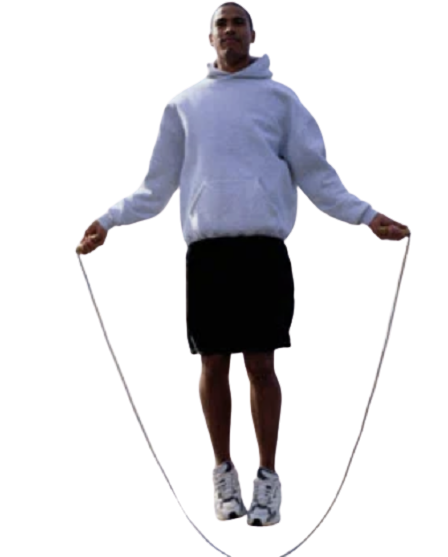 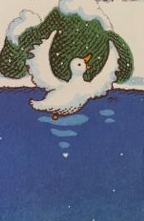 can
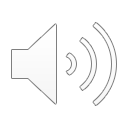 [Speaker Notes: Duck can …. Choose a verb from the verb bank and draw it in the box. Then read your sentence!]
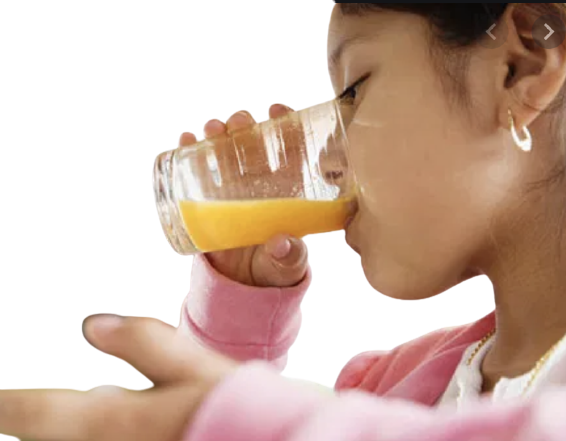 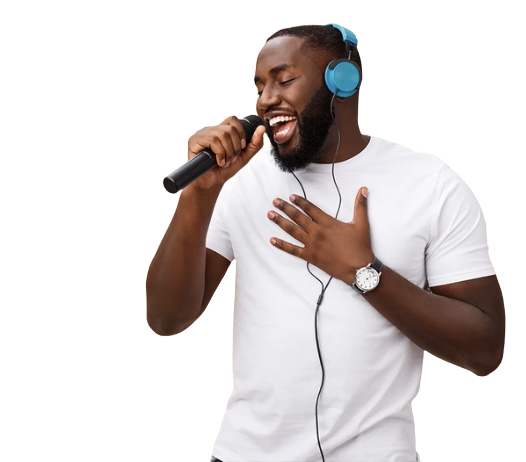 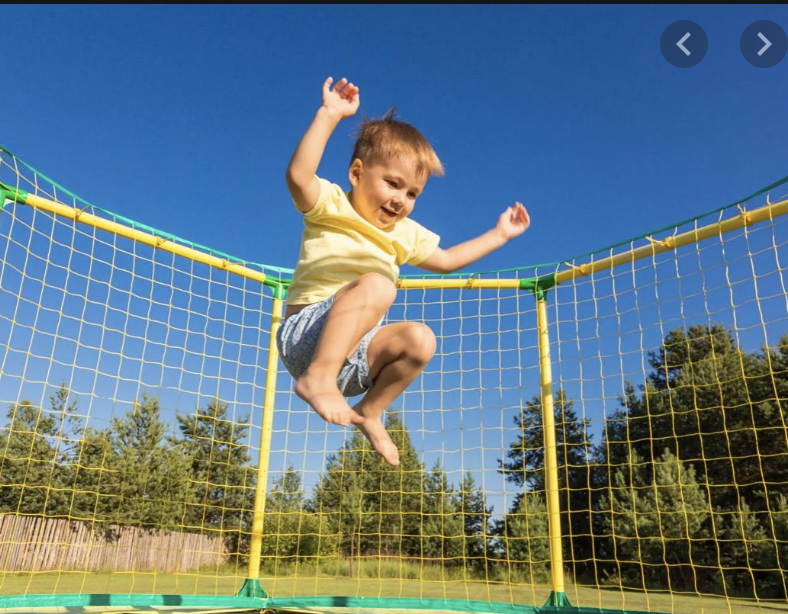 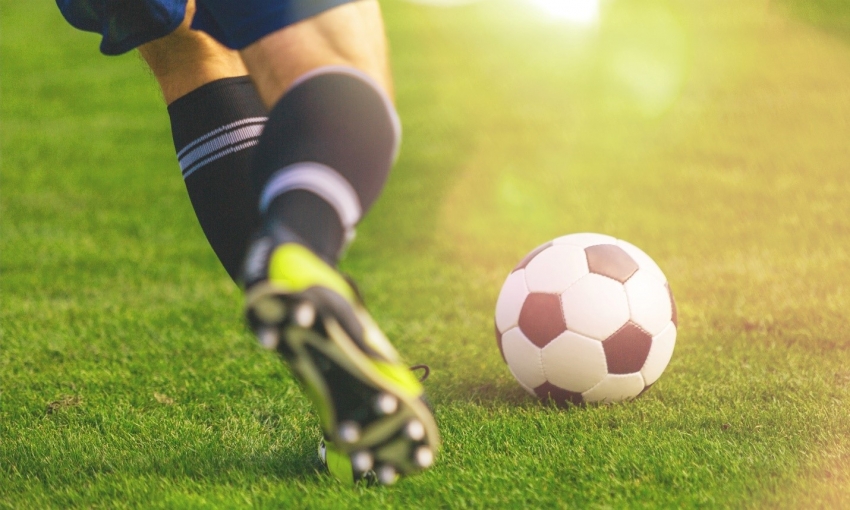 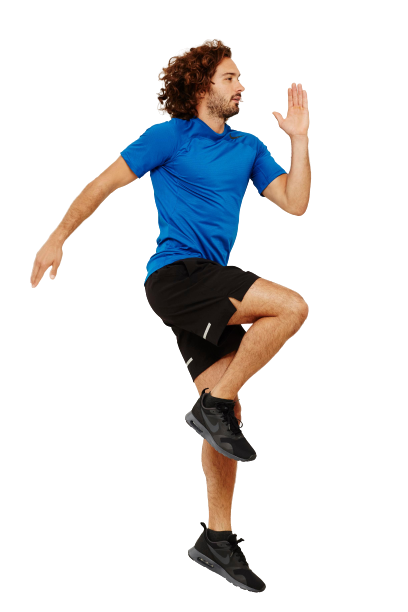 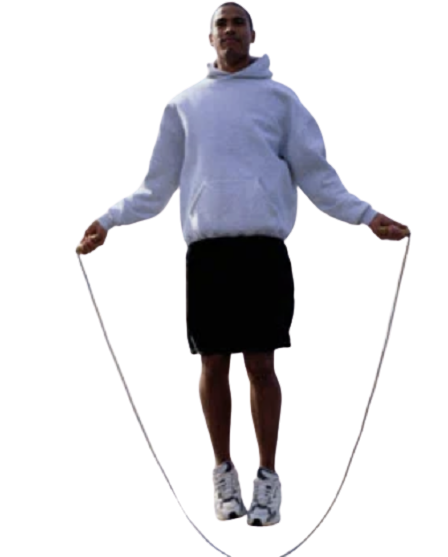 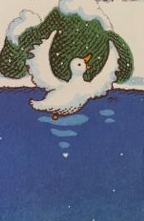 can
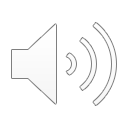 [Speaker Notes: Duck can …. Choose a verb from the verb bank and draw it in the box. Then read your sentence!]
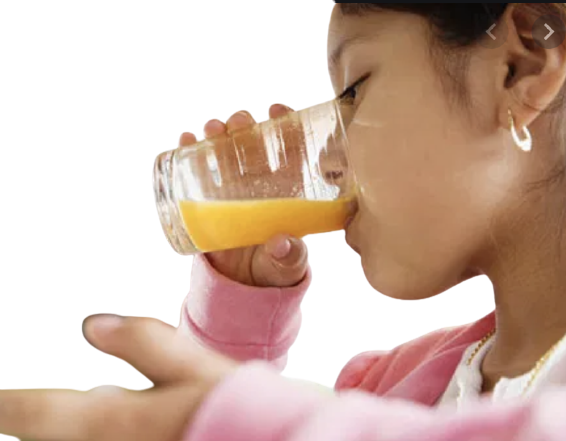 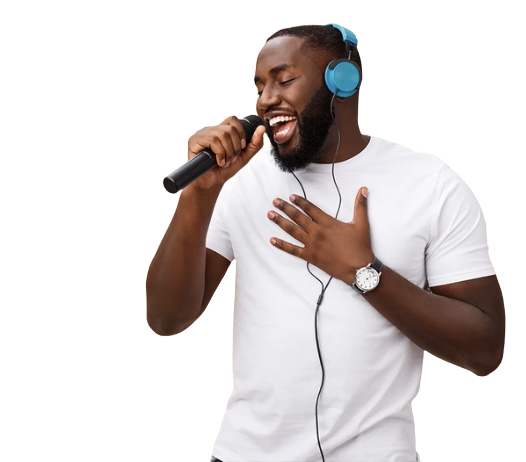 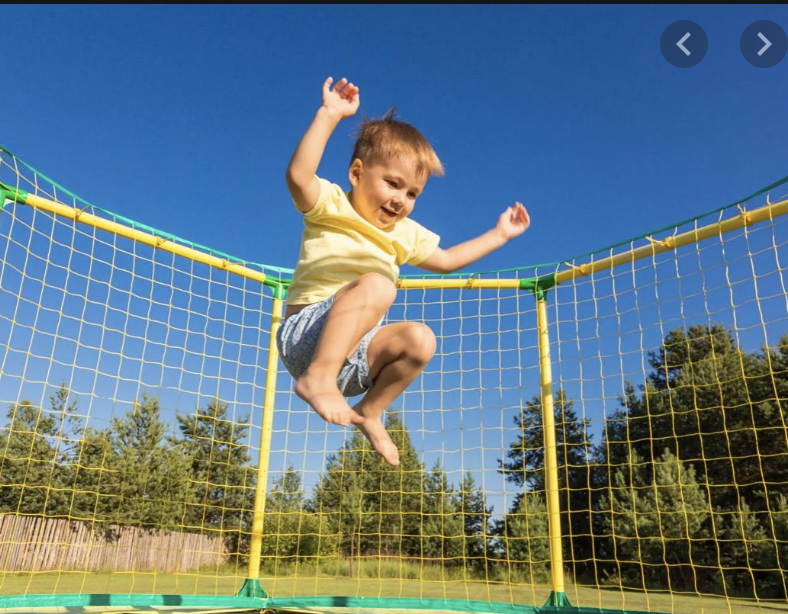 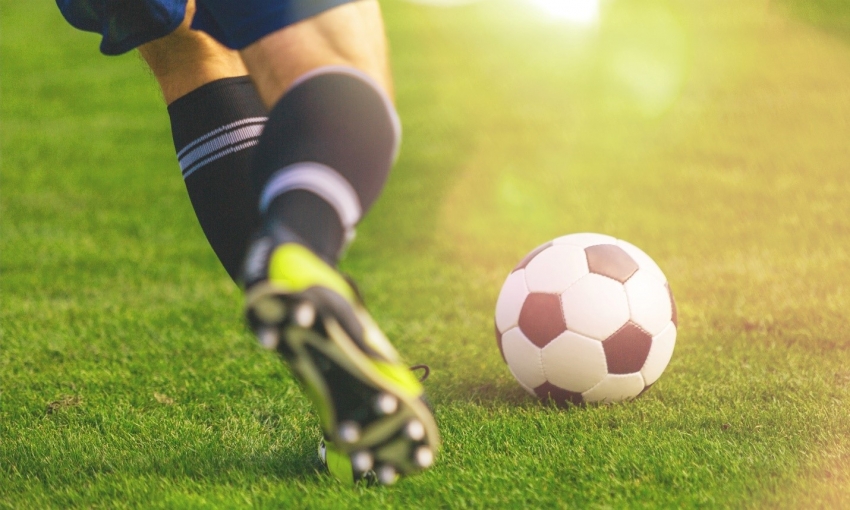 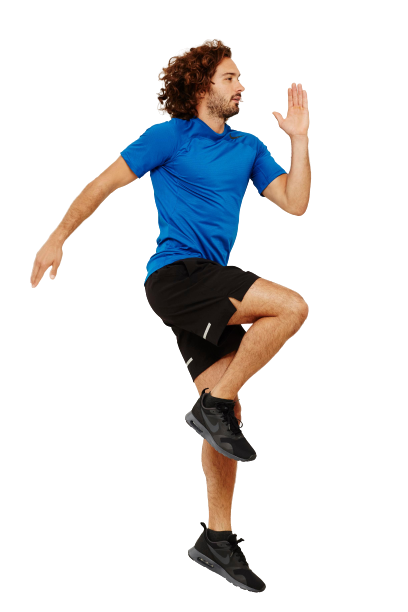 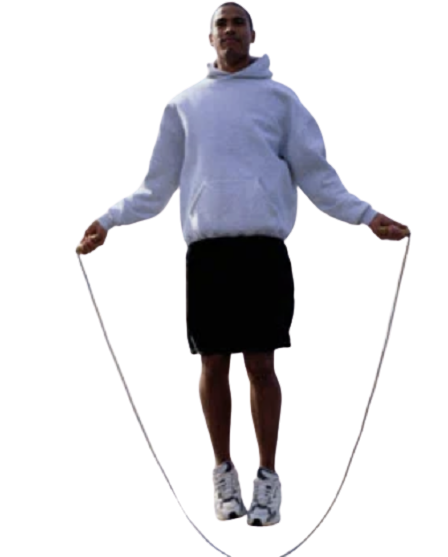 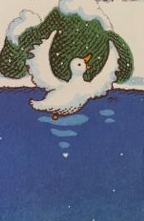 can
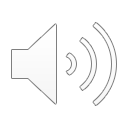 [Speaker Notes: Now choose a different verb. Duck can ….]
Commentary:
Slide 3: 
Do you remember when we found the verbs in our story, ‘Peter and the Wolf’?

Slide 4: 
We had… Peter can walk. Duck can swim. Peter can climb. 

Slide 5:
Today, I want to have a little bit of fun with the verbs. Here are some of the verbs from our verb bank yesterday, and I want to use some of those to change the verbs in ‘Peter and the Wolf’. Let’s look at them again… hop, skip, jump, sing, kick, drink.

Slide 6:
My turn. The verb here is walk, Peter can walk. I’m going to get rid of walk, and change it to a new verb… watch!
Commentary 2:
Slide 7:
I’m going to use the verb bank at the top to choose a new verb. Hop is the verb. Peter can hop.

Slide 11: 
Your turn! Time to change the verb, instead of duck can swim… 

Slides 12-14:
Duck can …. Choose a verb from the verb bank and draw it in the box. Then read your sentence! You can choose your own verb too.